PORTUGUESE ARMED FORCES  - CHIEF OF DEFENSE
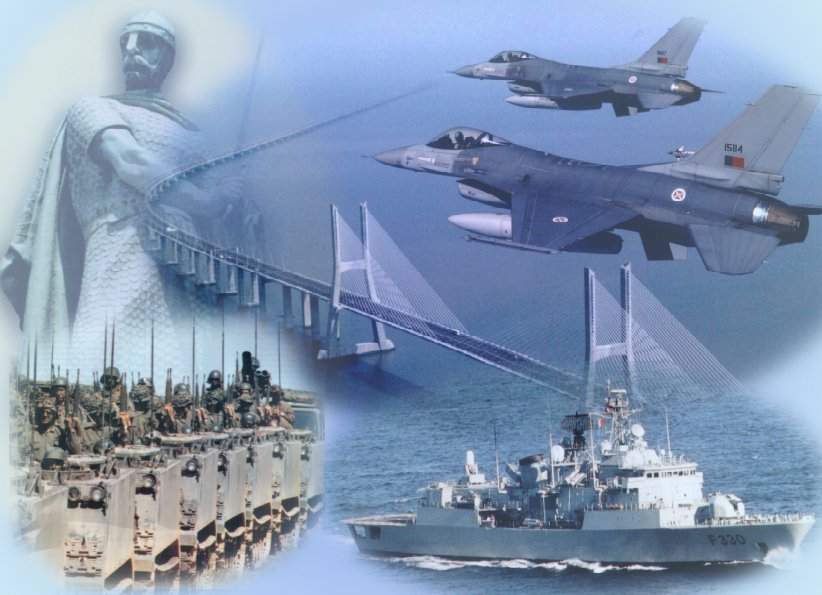 BUREAU FOR INTERNATIONAL LANGUAGE CO-ORDINATION - BILC
Annual Conference
Vienna, Austria
14-18 May 2017
Building Student Autonomy

- The right method to the right audience -
LtCdr Marta Gabriel
Building Student Autonomy
Definitions and features
	
2. A practical case

3. Some outcomes
Building Student Autonomy – Definitions and features
“Autonomy is the capacity to control one’s own learning”

Benson (2003), p. 290
Leading Actor
Building Student Autonomy – Definitions and features
Students can achieve autonomy by:
planning their own learning activities
monitoring their progress
evaluating their outcomes
Building Student Autonomy – Definitions and features
“Fostering autonomy may simply mean helping students to learn languages in ways that are more relevant to their lives”
Benson (2003), p. 293
Facilitator – counselor - resource
Building Student Autonomy – Definitions and features
Teachers can foster autonomy by:
being involved in student’s learning
providing learning options and resources
offering choices and decision opportunities
supporting the learners
encouraging reflection
Building Student Autonomy – A practical case
Who?
4 Officers and 1 NCO
Co-workers at the PO CHOD HQ
STANAG 6001 Levels: 2
Building Student Autonomy – A practical case
What?
- Language competence improvement - 3
Why?
Compliance with the requirements in future posts abroad next year
Building Student Autonomy – A practical case
How?
Self-assessment 
90-minute sessions
2 times/week
All skills
STANAG 6001 Level 3 descriptors
Various resources
Building Student Autonomy – A practical case
How? Some examples
Journal writing
- some entries focus on level 3 tasks/descriptors
- learners’ needs/suggestions/reflection
- writing problems
Building Student Autonomy – A practical case
How? Some examples
Articles – authentic materials
- various sources
- students’ own suggestions and organized/prepared by the teacher
- Group discussions (sometimes recorded and later analysed with students)
Building Student Autonomy – A practical case
Students are involved in the plan:
Aware of their needs
Previous SLP
Self-assessment
Set their own goals
Decision on which level and on which skill(s) to improve
Meaningful for their lives
Post abroad
Building Student Autonomy – A practical case
Students can monitor their progress and evaluate their outcomes:
Journal entries
Discussions analyses
More SLP training exercises
Building Student Autonomy – Some outcomes
In 2 months, students have shown:
- Increasing motivation
Improvement 
More at ease – Group discussions
2 students have improved in L and R
The right method to this audience
Building Student Autonomy
“To teach is to learn twice”


Joseph Joubert
Building Student Autonomy
Reference:

Benson, Phil (2008). Learner autonomy in the classroom, in 	Practical English Language Teaching, New York: 	McGraw-Hill.
PORTUGUESE ARMED FORCES  - CHIEF OF DEFENSE
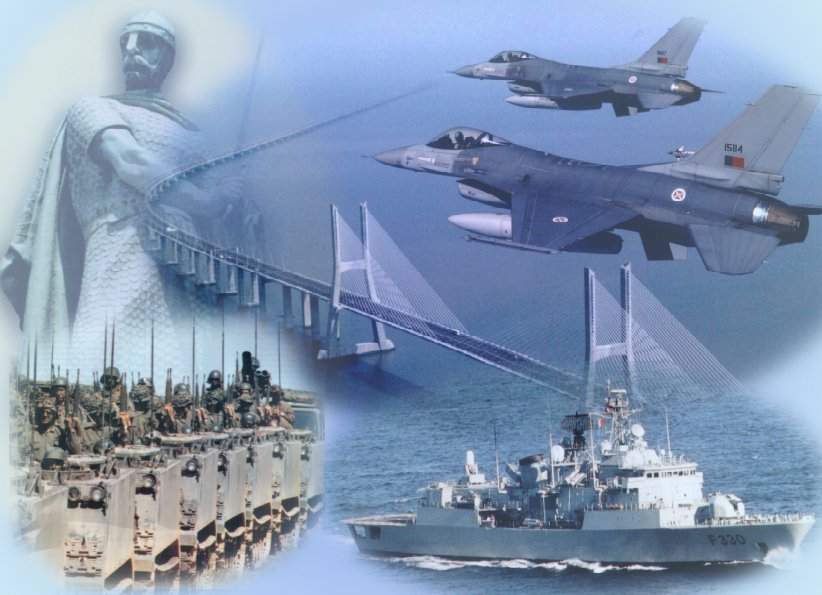 Danke schön
 Thank you
Obrigado
mcgabriel@emgfa.pt
martitagabriel@gmail.com